NET301
4
Lecture 4
10/12/2015
Lect4     NET301
Data and information unit
Bit ( 0,1 )
9 = 1001
23 = 10111
A = 10000001 ASCII -American Standard Code for Information Interchange 
أ = 11000110 ASMO 
Byte = 8 bits
Letter, number , special characters (! , ?)
Kilo byte = 1024 byte
Kbyte
Mega Byte = 1024 Kbyte = 1024 ×1024 byte
10/12/2015
Lect4     NET301
2
Data and information unit
Gigabyte = 1024 Mbyte
Terabyte = 1024 Gigabyte
10/12/2015
Lect4     NET301
3
Bit rate
Bit rate: 
is the number of bits that are conveyed or processed, transmitted per unit of time.
Bit\second , Kbyte\sec , gbyte\sec
10/12/2015
Lect4     NET301
4
Bit rate
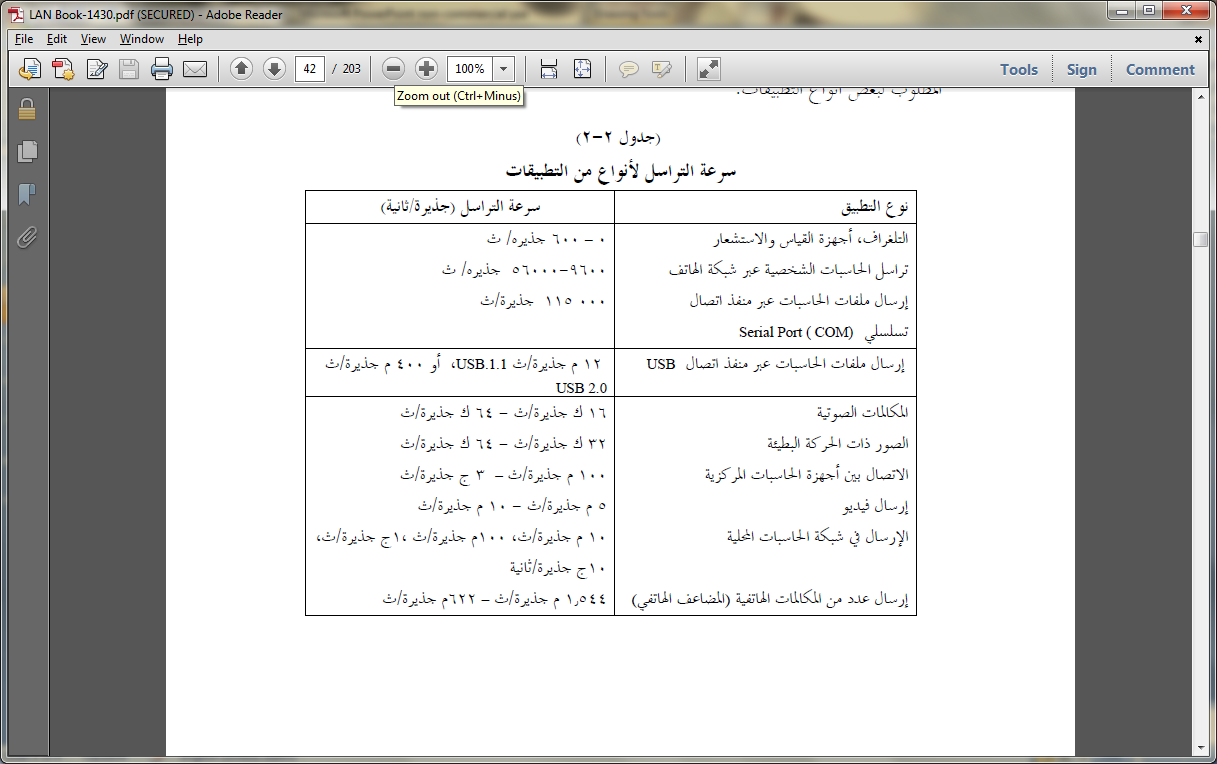 10/12/2015
Lect4     NET301
5
DATA CODING
Data Coding: 
Converting information to digital signals.
Using Coder مرمز  \ Decoder محلل 
Modulation:
Converting information to analog signals.
Using Modulator معدِل \ Demodulator عاكس التعديل.
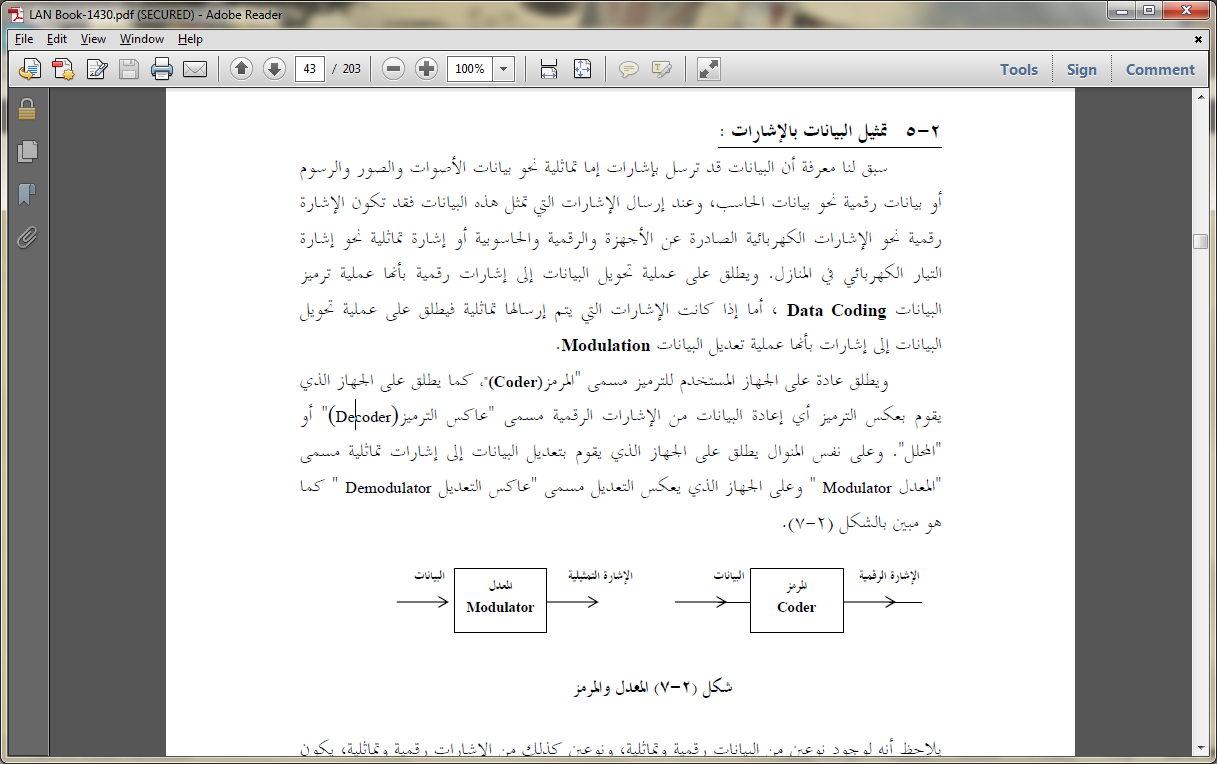 10/12/2015
Lect4     NET301
6
Encoding Techniques
Digital data to digital signal
Digital data to analog signal
Analog data to digital signal
Analog data to analog signal
10/12/2015
Lect4     NET301
7
Digital data – analog signal
Using electronic circuit in (Modulation devices) to change wave in which it can be transmitted over transmission channel. 
Digital data				digital data



Digital data –> electromagnetic waves –> digital data
fiber optics
Telephone network
10/12/2015
Lect4     NET301
8
Modulation
Modems: 
Devices can perform Modulation + Demodulation. 
Carrier:
 is a high-frequency signal that acts as a basis for information signal. The receiving device is turned to the frequency of the carrier signal that it expects from the sender.
Encoding Techniques:
Amplitude-Shift Keying (ASK).
Frequency-Shift Keying (FSK).
Phase-Shift Keying (PSK).
Quadrature amplitude modulation (QAM)
10/12/2015
Lect4     NET301
9
Digital/analog Encoding
ASK
PSK
FSK
QAM
Modulation
10/12/2015
Lect4     NET301
10
Digital data to analog signal
10/12/2015
Lect4     NET301
11
Amplitude
Time
Amplitude Change
Amplitude
Time
Frequency Change
Amplitude
Time
Phase Change
Definitions
10/12/2015
Lect4     NET301
12
Modulation techniques
10/12/2015
Lect4     NET301
13
Amplitude-shift keying
Change Strength of the signal amplitude to represent 1,0.
Ask is the most modulation method affected by noise.
Noise by heat, electromagnetic induction created by other sources.
10/12/2015
Lect4     NET301
14
Frequency-shift keying
Change frequency of the signal to represent 0,1.
Not affected by noise.
Physical capabilities of carrier can limit the changes.
10/12/2015
Lect4     NET301
15
Phase-shift keying
Changes the phase of the signal depend on the data to be transmitted. 
 bit 0 = 0 ° phase 
Bit 1 = 180 ° phase
10/12/2015
Lect4     NET301
16
Quadrature amplitude modulation
QAM: 
Changing signal phase + amplitude of the signal based on  the data transmitted.
10/12/2015
Lect4     NET301
17
Amplitude
Amplitude
Time
Time
Phase = 0 degrees
Phase = 90 degrees
Amplitude
Amplitude
Time
Time
Phase = 270 degrees
Phase = 180 degrees
Definitions
Relationship between different phases:
10/12/2015
Lect4     NET301
18
Multilevel signaling
By frequency, amplitude and phase ; bit  (0,1) can be represented.
Therefore: 1 signal for 1 bit.
Bit rate: number of bits per 1 second.
Baud rate (modulation rate): number of signals per 1 second.
Bit rate = baud rate.
10/12/2015
Lect4     NET301
19
Multilevel signaling
To allow high speed data transmission, more than 1 signal can be used in modulation methods.
Ex: 4 signals in 4-PSK each one has a different phase ( 0 °,90 °,180 °,270 °).
 0° = 00 (bit), 90°= 01 (bit) , 180°= 10 (bit), 270° = 11 (bit)
Each signal represent 2 bits 
8-QAM : using 8 signals , each one can represents  3 bits… etc
10/12/2015
Lect4     NET301
20
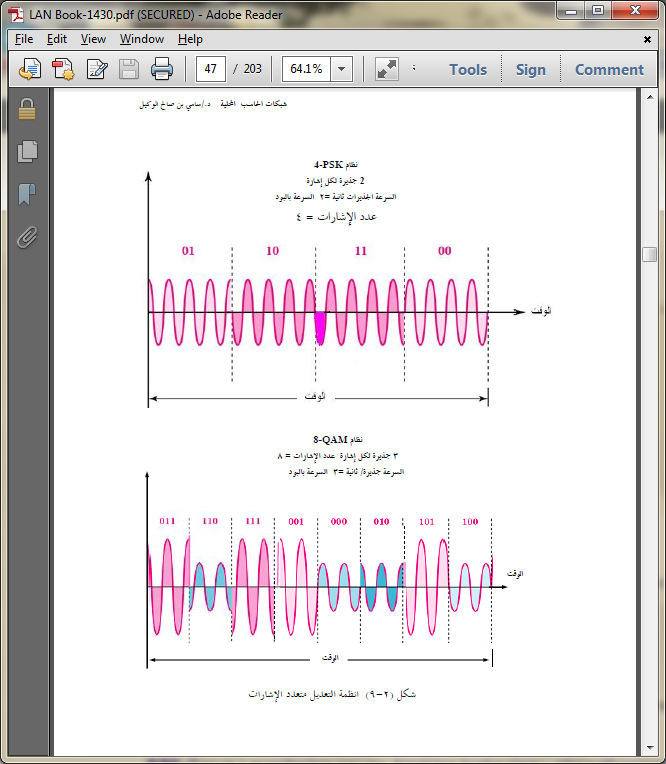 10/12/2015
Lect4     NET301
21
011
010
000
001
100
101
110
111
Multilevel signaling
8-QAM (2 amplitudes, 4 phases):
10/12/2015
Lect4     NET301
22
Multilevel signaling
16-QAM ( 4 amplitudes, 8 phases):
10/12/2015
Lect4     NET301
23
010
011
001
100
000
101
111
110
8-PSK phase diagram
Multilevel signaling
8-PSK:
10/12/2015
Lect4     NET301
24
Bit rate and frequency bandwidth
Bite rate has a direct relation with frequency bandwidth ( Nyguist Relation)
The more data to be sent, the more frequency bandwidth needed to send this data. 
Nyguest Relation: 
D = 2. W 
D: modulation rate (signal\sec) or (baud)
W: frequency bandwidth (Hertz)R
R = D:
R: bit rate (bit\sec)
R = 2.W
10/12/2015
Lect4     NET301
25
Bit rate and frequency bandwidth
R = 2.W means: the more data transmission speed ( bit rate), the more frequency bandwidth needed in the transmission media used to send the data.
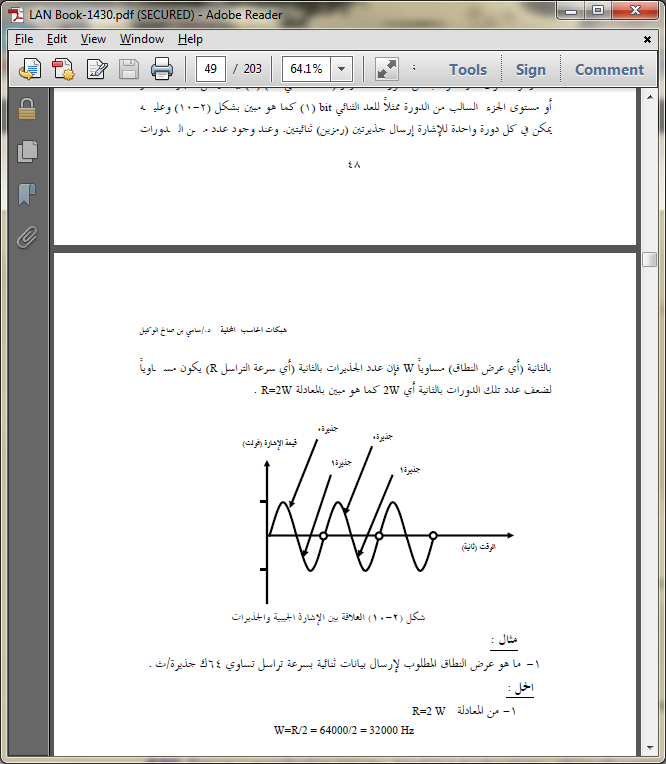 10/12/2015
Lect4     NET301
26
Sinewave الاشارة الجيبية: 
Have two levels. One represent the positive part of the signal, one represent the negative part of the signal. 
 positive part = bit (0) , negative part = bit ( 1)
One cycle can send two 2 bits.
More cycles in one 1 second  W( bandwidth) ; bitrate R = double 2 cycles -> R = 2.W
10/12/2015
Lect4     NET301
27
Bit rate and frequency bandwidth
Example: 
What is the frequency bandwidth needed to send binary data with bitrate = 64kbyte\sec?
Solution: 
	R = 2 . W
	W = R \ 2
	R = 64 kbyte = 64000 byte
	W = 64000 \ 2
	W = 32000 Hz
10/12/2015
Lect4     NET301
28
Bitrate  and frequency bandwidth relationship for multilevel signals
To allow a high speed data transmission, multilevel signals are used.
8-PSK = 8 signals , each one represents 3 bits.
To calculate number of bit per signal: 
N = log 2 M
N = number of bits per signal.
M number of signals.
Log b x = y  , b y = x
10/12/2015
Lect4     NET301
29
Bitrate  and frequency bandwidth relationship for multilevel signals
R = D. Log2. M 
R : bit rate (bit\sec)
D: modulation rate-baud rate (signal\sec) ( baud)

As we already know: D = 2 .W
Therefore: R = D . Log2 M 
R =  2.W Log2.M
W = R \ (2. log2 M )
10/12/2015
Lect4     NET301
30
Example
Calculate frequency bandwidth needed to transmit data with 64 kbyte\sec, if number of signals is 16 . Calculate also baud rate.
1- bandwidth W: 
R = 2.W . Log2 M  
W = R \ 2. (Log2 M) = 64000 \ 2. log2 16 = 64000\8
W = 8000 Hz
2- baud rate D:  D = 2.W
R = D . Log2 M
D = R \ Log2 M
D = 64000 \ Log2  16 = 64000\4 = 16000 baud
10/12/2015
Lect4     NET301
31
example
OR : 

D = 2. W
D = 2. 8000
D = 16000 baud
10/12/2015
Lect4     NET301
32